2拉出6✕8
按錯時,可以
1在桌面
點兩下word
還原
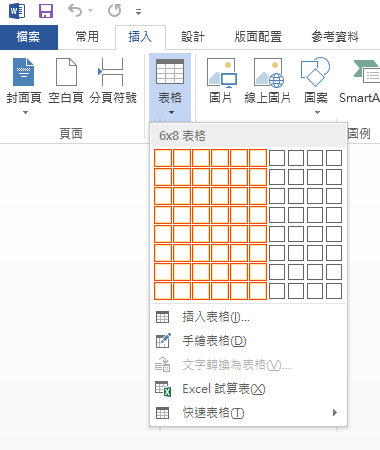 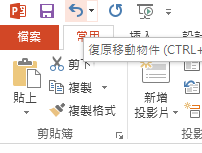 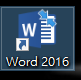 先切換注音輸入
輸入 一,二,三,四,五     裡面國數…等自行設計
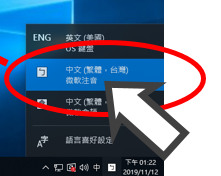 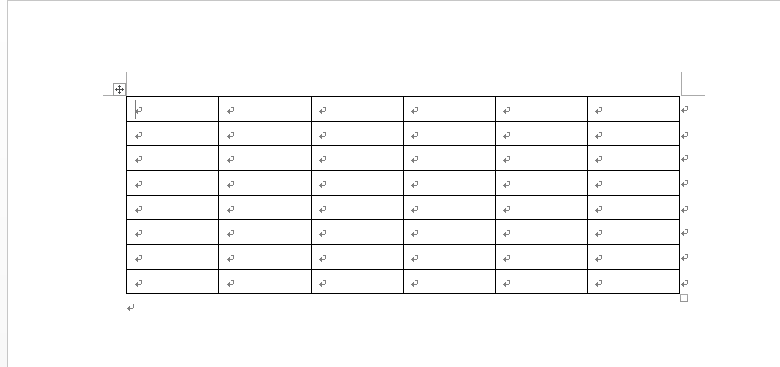 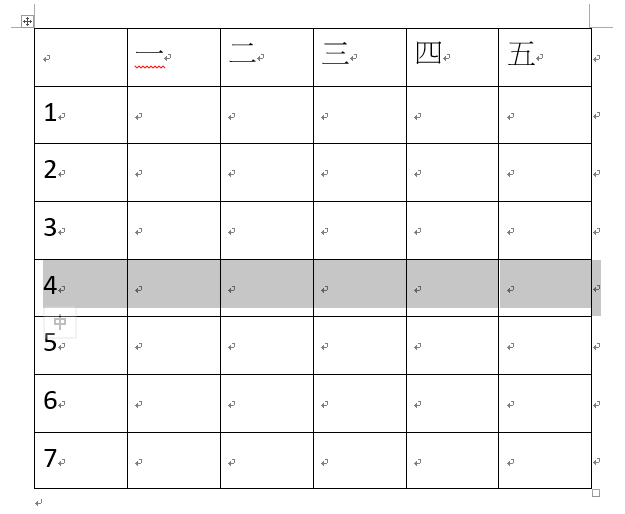 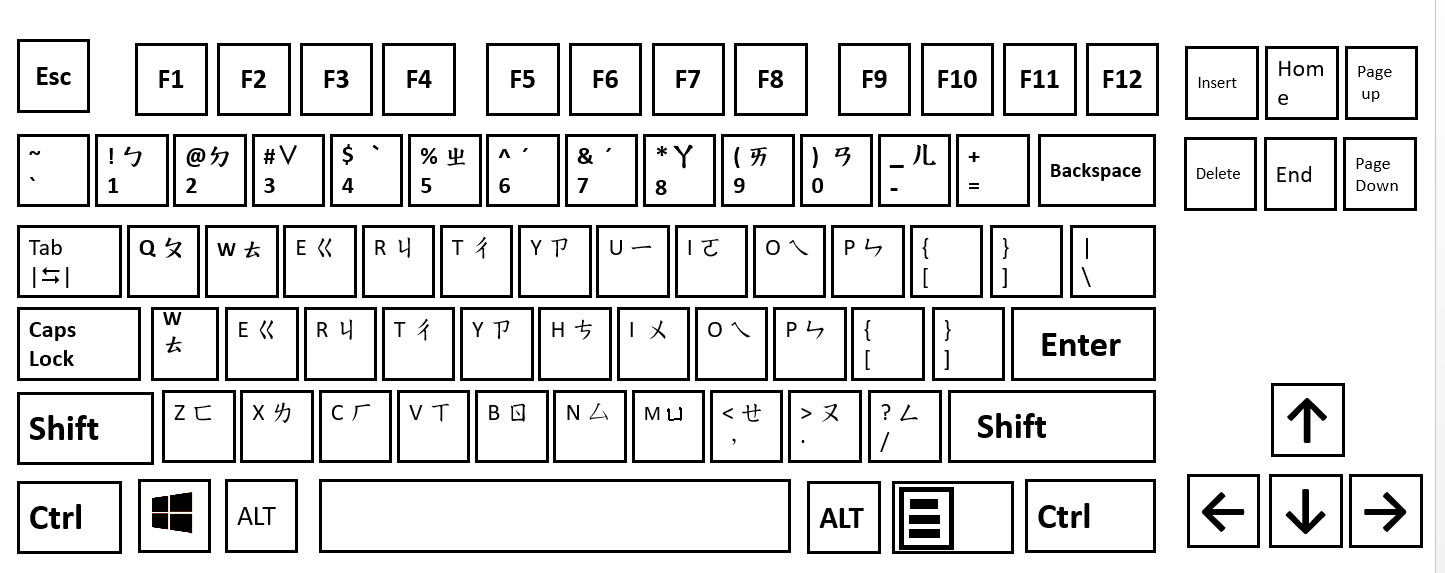 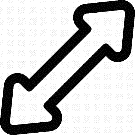 移到右下角方塊,出現雙箭頭拖下即可放大
PS提示：一的注音,按           再按一聲(空白鍵)
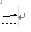 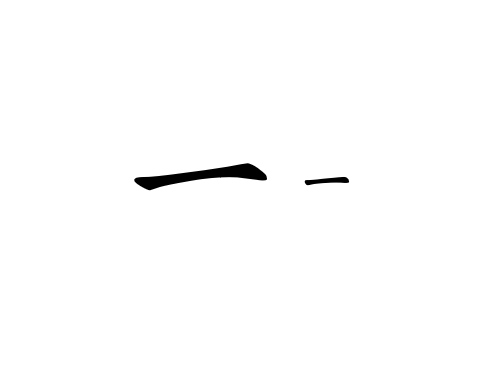 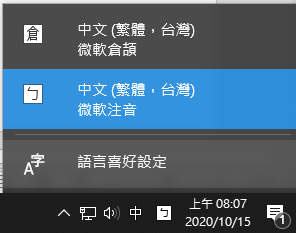 切換中文輸入法
2 空白-表示一聲

(沒有聲調)
3 按-Enter—

將虛線字打進去
1按注音
ㄧ
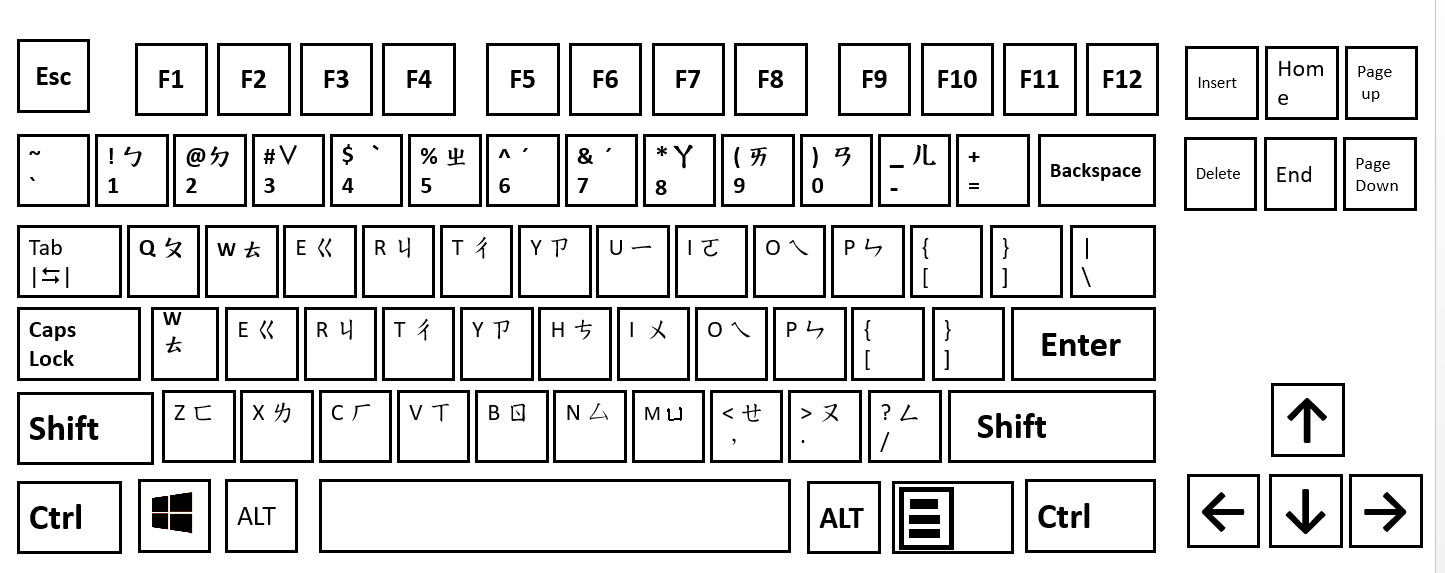 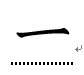 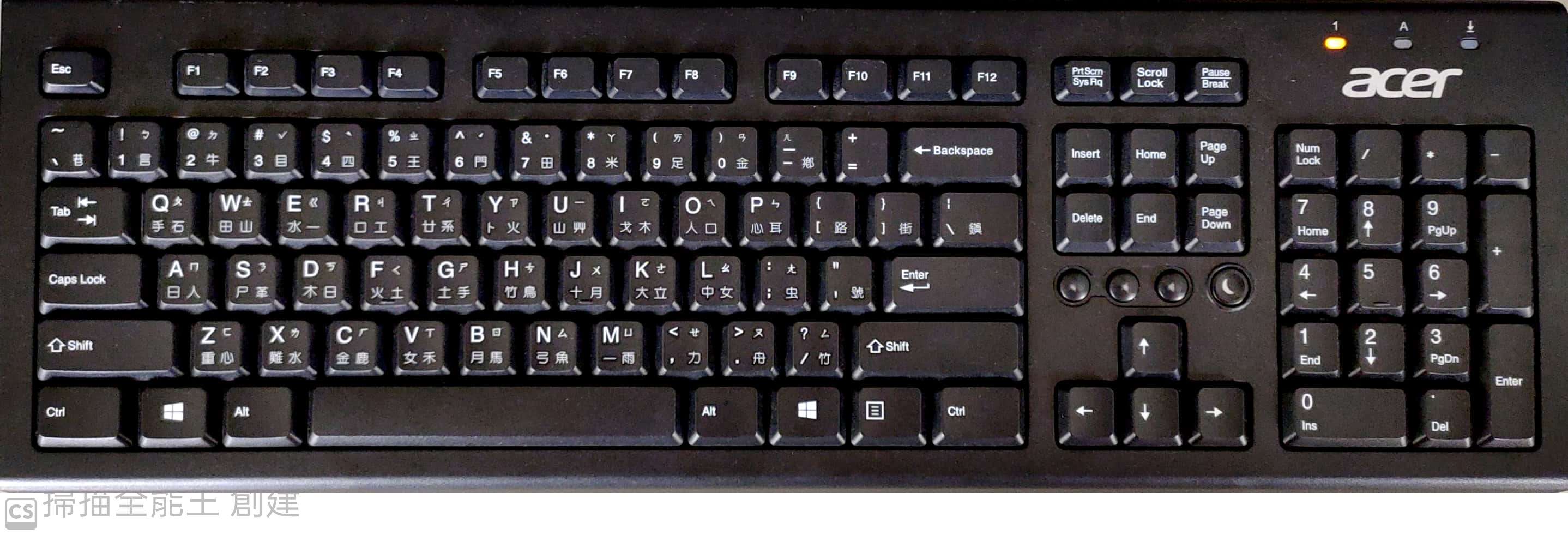 Esc
F1
F2
F3
F4
F5
F6
F7
F8
F9
F10
F11
F12
輕聲
Insert
Home
Page
 up
4聲
2聲
3聲
~
`
! ㄅ
1
@ㄉ
2
#∨
3
$  `4
% ㄓ
5
^ ´
6
&  ‧
7
*ㄚ
8
( ㄞ
9
)  ㄢ
0
_ ㄦ
-
+ 
=
Backspace
Delete
End
Page
Down
Tab||
}
]
Q ㄆ
W ㄊ
E ㄍ
R ㄐ
T ㄔ
Y ㄗ
U ㄧ
I ㄛ
O ㄟ
P ㄣ
{
[
|
\
Caps
Lock
“
‘
Aㄇ
S ㄋ
D ㄎ
F ㄑ
G ㄕ
H ㄘ
J ㄨ
K ㄜ
L ㄠ
:  ㄤ
:
Enter
↑
? ㄥ
/
Z ㄈ
X ㄌ
C ㄏ
V ㄒ
B ㄖ
N 厶
M ㄩ
< ㄝ
，
> ㄡ
‧
Shift
Shift
1聲或注音結束
←
↓
→
ALT
Ctrl
Ctrl
ALT
ㄅㄅ
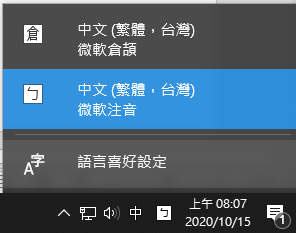 如何輸入「電」
3選字
2輸入聲調
4確定Enter
1注音符號
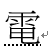 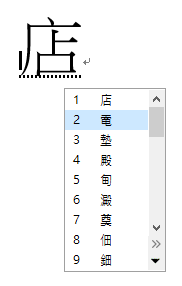 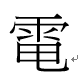 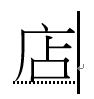 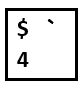 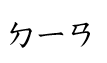 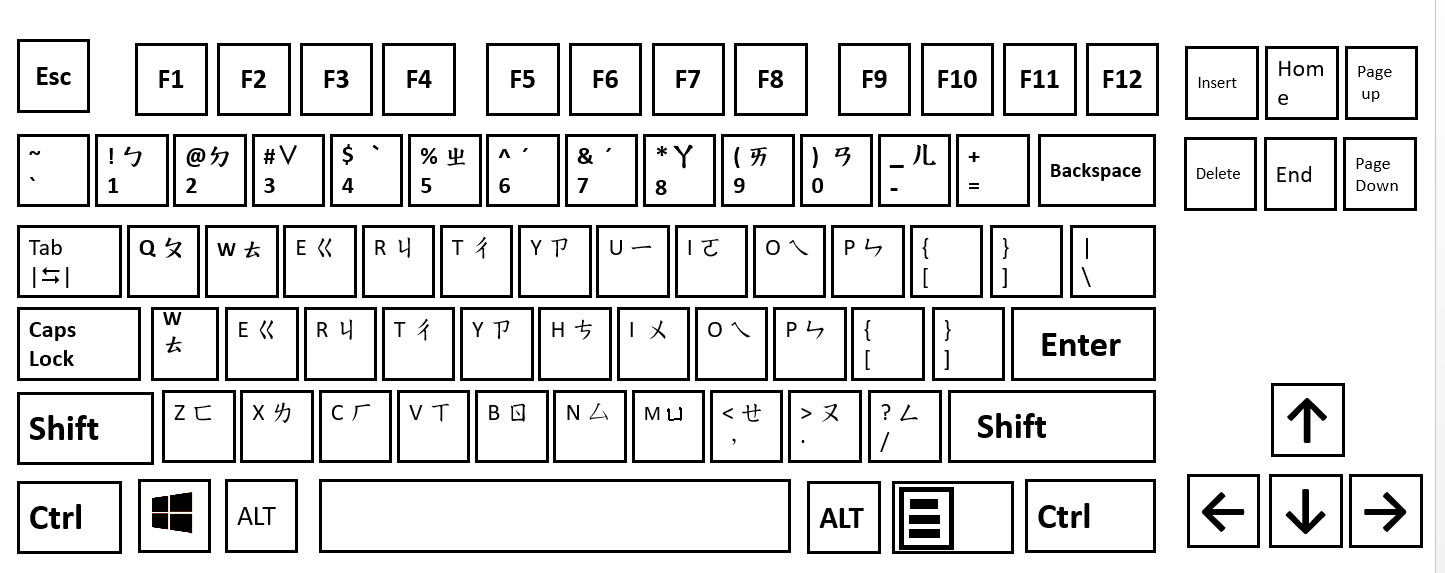 再按Enter
↑
←
↓
→
四聲
如何輸入「電」
Esc
F1
F2
F3
F4
F5
F6
F7
F8
F9
F10
F11
F12
Insert
Home
Page
 up
4
1
3
~
`
! ㄅ
1
@ㄉ
2
#∨
3
$  `4
% ㄓ
5
^  ˊ
6
&  ‧
7
*ㄚ
8
( ㄞ
9
)  ㄢ
0
_ ㄦ
-
+ 
=
Backspace
Delete
End
Page
Down
2
Tab||
}
]
Q ㄆ
W ㄊ
E ㄍ
R ㄐ
T ㄔ
Y ㄗ
U ㄧ
I ㄛ
O ㄟ
P ㄣ
{
[
|
\
6
Caps
Lock
}
]
Wㄇ
E ㄋ
R ㄎ
T ㄑ
Y ㄕ
H ㄘ
I  ㄨ
O ㄜ
P ㄠ
{  ㄤ
[
Enter
↑
? ㄥ
/
Z ㄈ
X ㄌ
C ㄏ
V ㄒ
B ㄖ
N 厶
M ㄩ
< ㄝ
，
> ㄡ
‧
Shift
Shift
5
←
↓
→
ALT
Ctrl
Ctrl
ALT
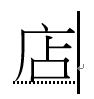 記得選字
刪除前面Backspace
刪除後面delete
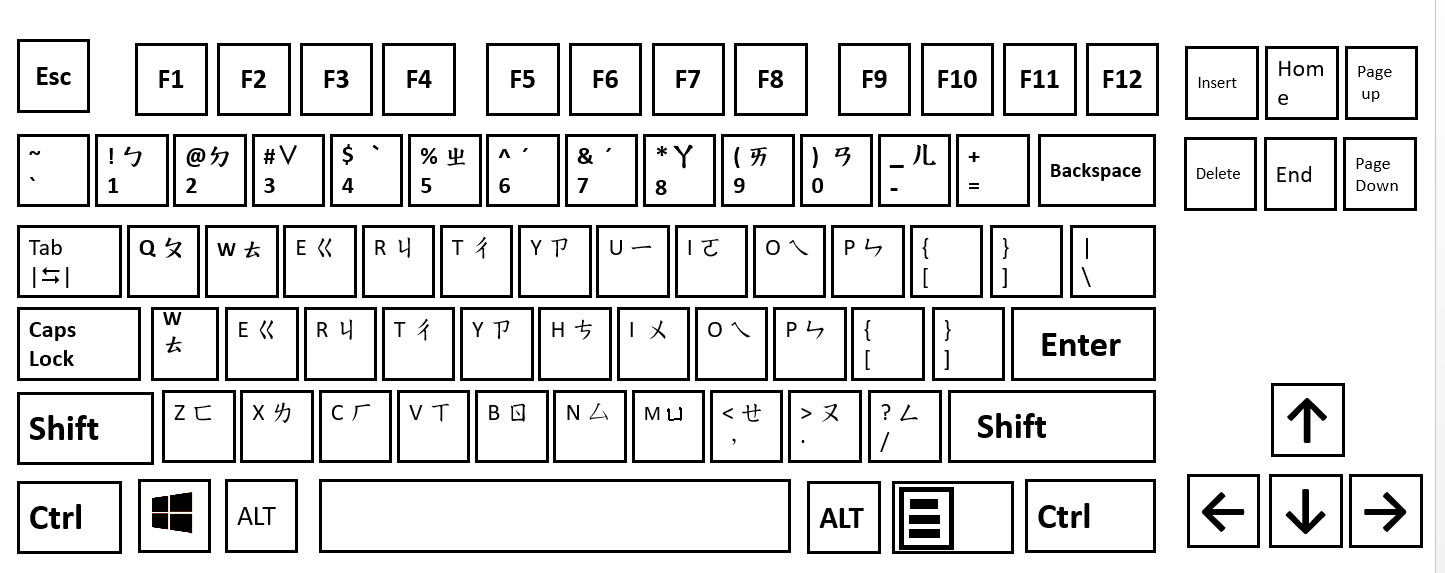 Enter是確定或換行
複習如何輸入「程」再按      選字，跳到第3個字後，
要按什麼？


讓電腦知道你確定了
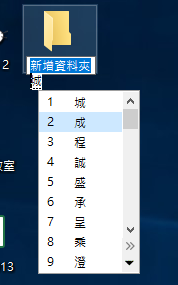 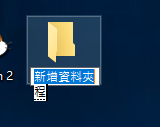 輸入法
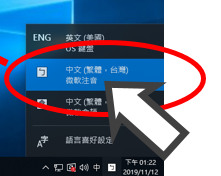 練習打字在剛才的doc 檔案上方,加分題

1.城市
2.程式
3.成事
如何打得快?
一次輸入一個詞(2到4個字)，如：樹木，要一口氣按完ㄕㄨˋ ㄇㄨˋ 才看螢幕
如何輸入標點符號?
左手壓Ctrl + Alt不放，同時右手輕輕按一下 ，
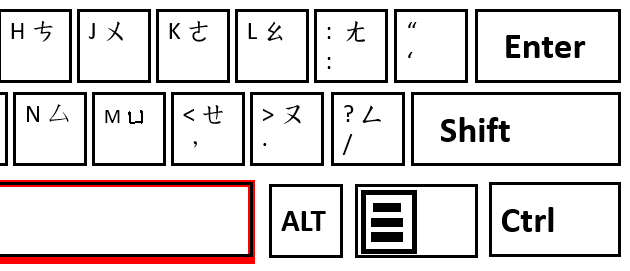 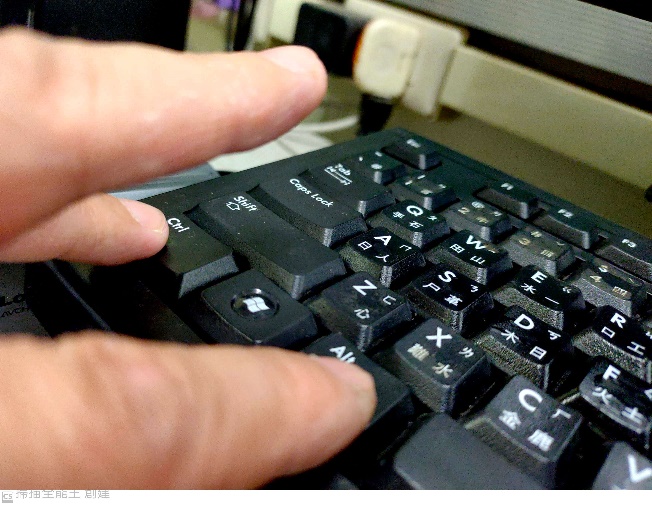 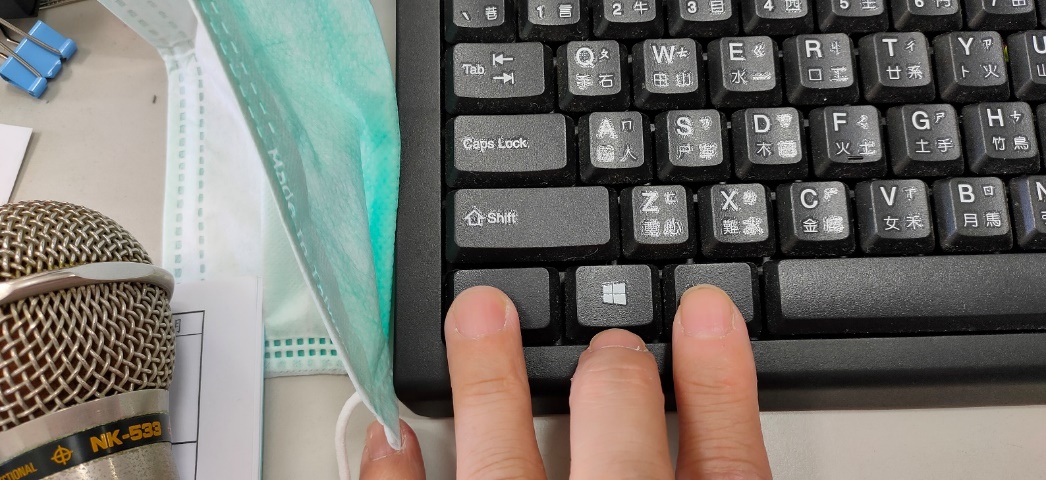 左手壓Ctrl + Shift不放，同時右手按 ，就會出現標點符號
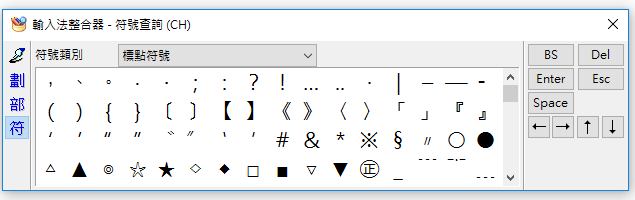 1
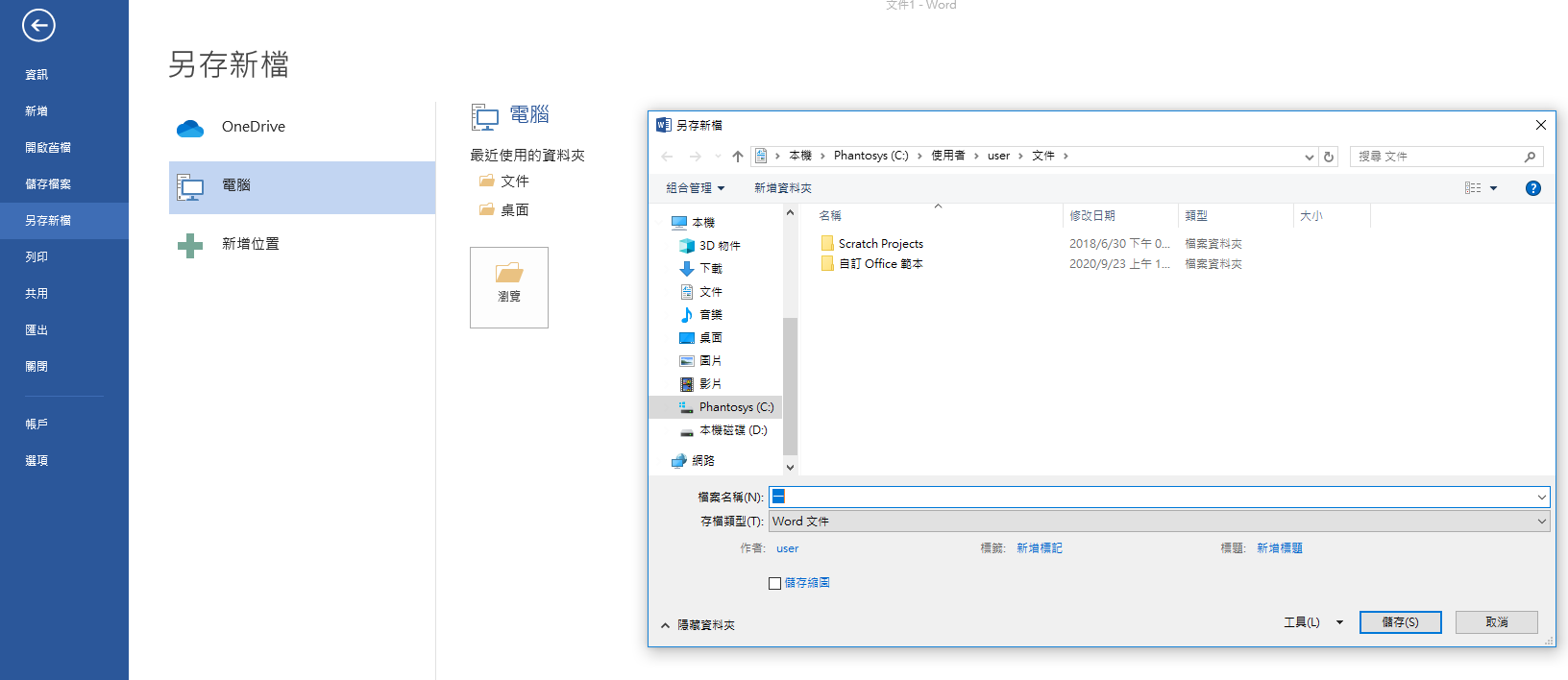 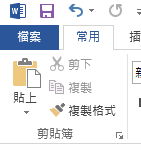 3
2
4
輸入數字31XX座號,
5
注意,中文輸入時，用右方數字區輸入
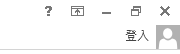 在右上角視窗角落按最小化(縮到最小)即可看到桌面上你的檔案
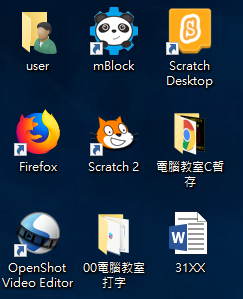 1檔案
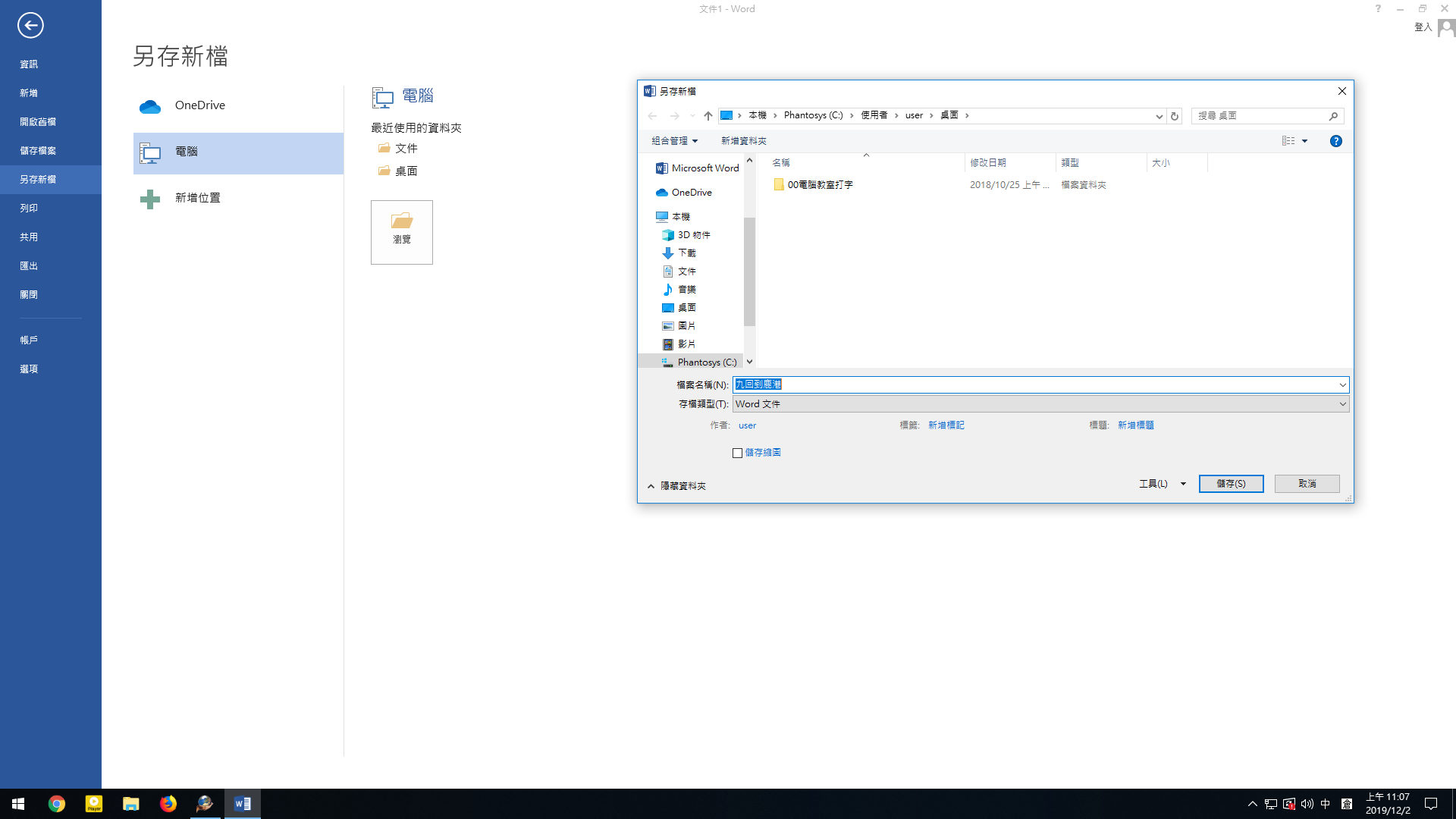 3
2另存新檔
4
34xx
5
如何上傳(upload)檔案給前面的電腦
1
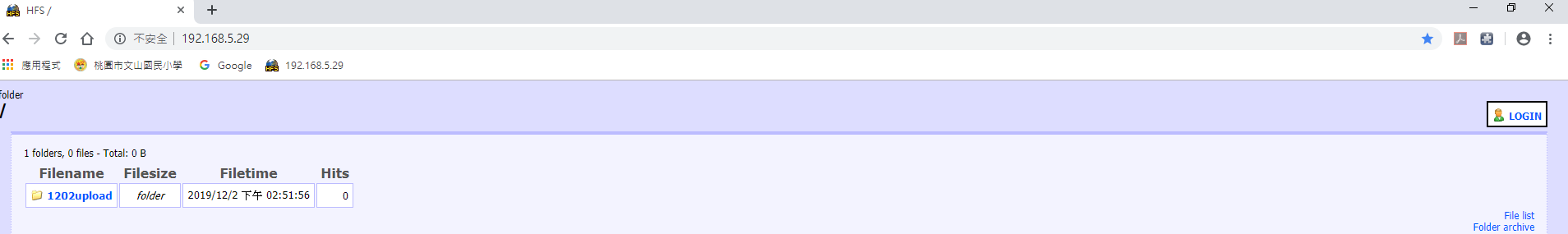 2
3
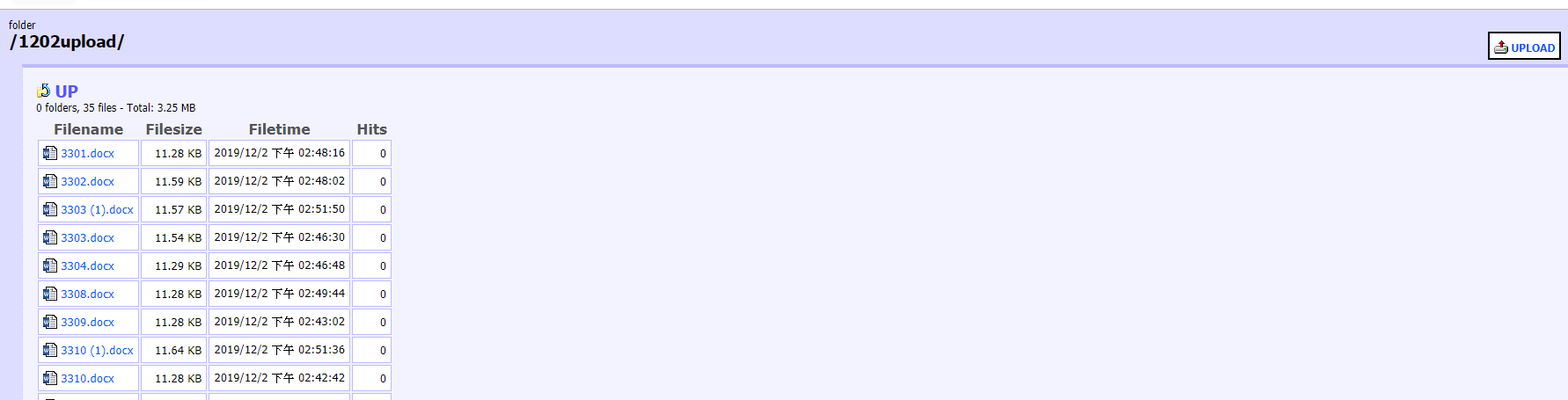 upload
1選擇檔案2桌面3選自己的學號3XXX4開啟 5 upload files
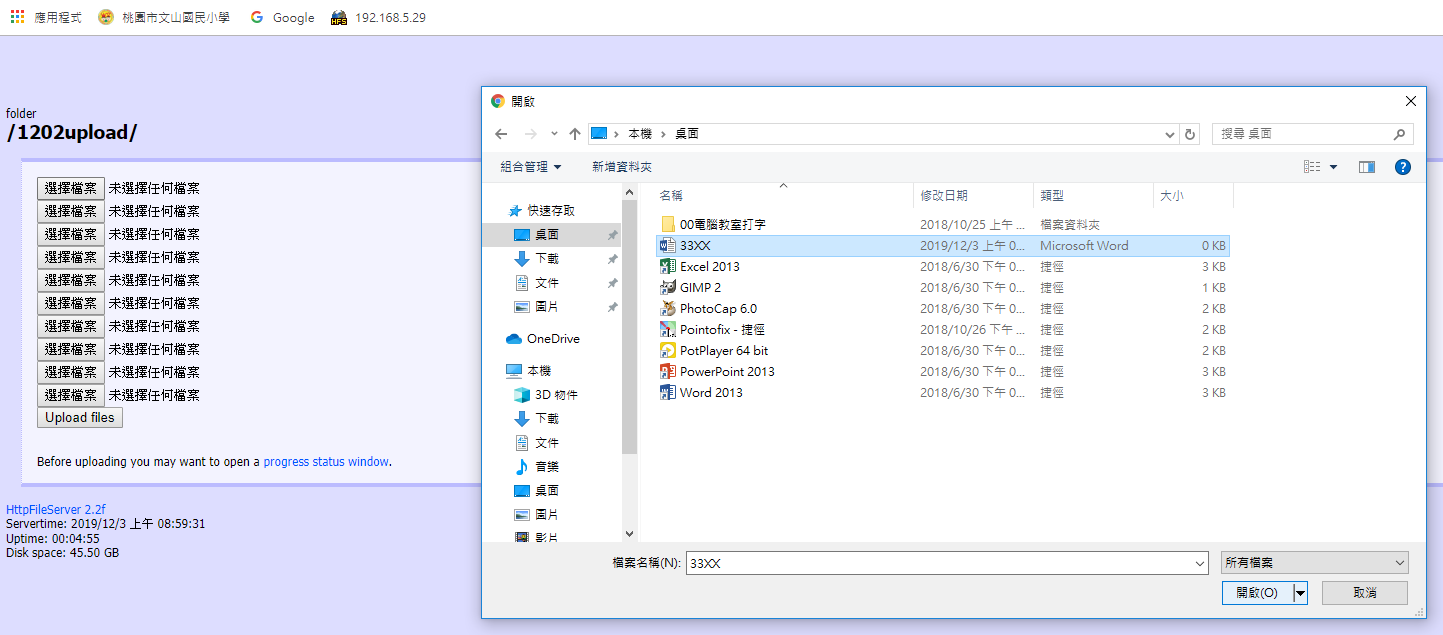 1
2
3
5
4
成功的畫面OK
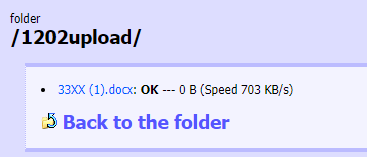